Doortrappen en evaluatie
06-02-2024
Irma Huiberts en Marloes van Gorp
[Speaker Notes: Wie aanwezig?: kwartiermakers? Coordinatoren? Uitvoerende organisaties? Anders?]
Inhoud
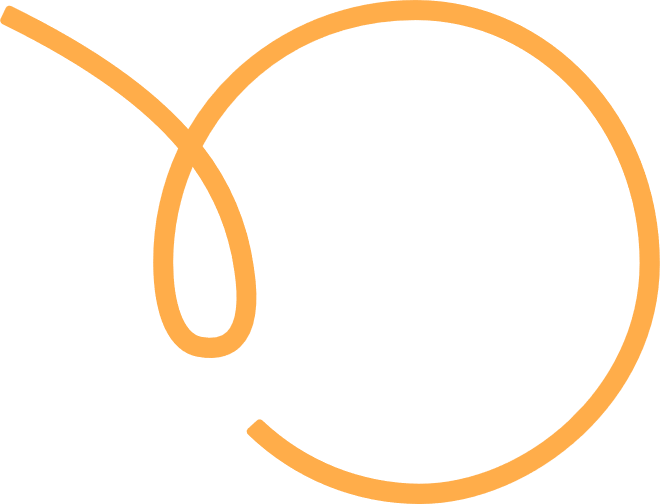 Wat is monitoring en evaluatie?
1
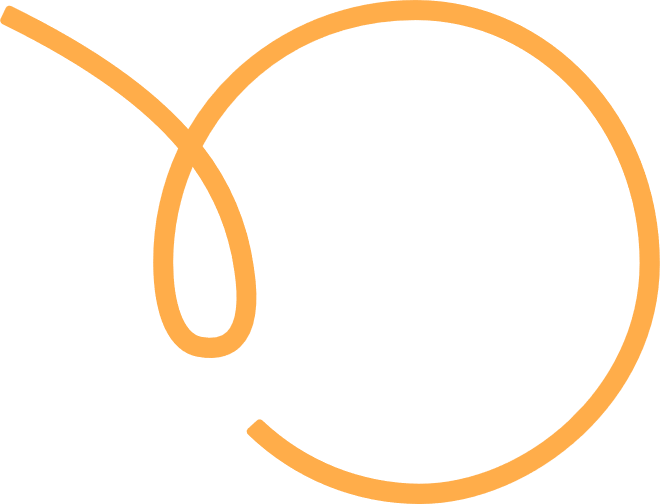 Houden kwartiermakers en coördinatoren resultaten bij?
2
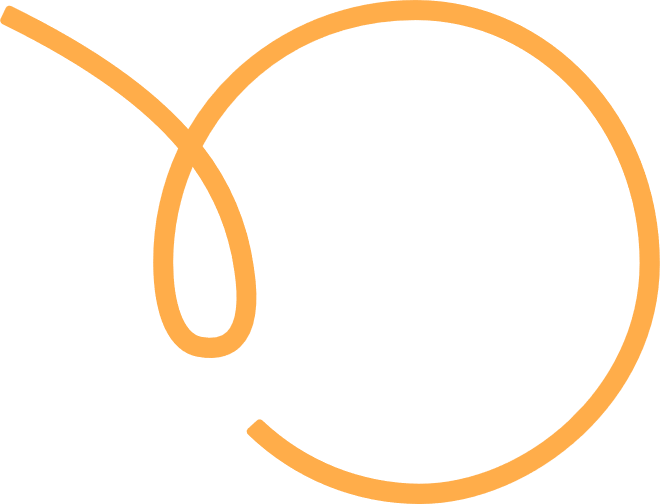 Aan de slag: een evaluatieplan maken
3
kwartaalbijeenkomst M&E doortrappen
2
Monitoren en evalueren
Monitoren: bijhouden wat er gebeurt
Evalueren: stilstaan bij wat er goed gaat en wat er beter kan
Titel van je presentatie
3
[Speaker Notes: Waar hebben het dan over? We hebben het niet over wetenschappelijk onderzoek, maar over evaluatie als onderdeel van projectmanagement.]
Waarom?
[Speaker Notes: Waarom zouden we dat eigenlijk doen?]
Waarom?
Inzicht krijgen in succes- en faalfactoren
Bijsturen
Successen delen > draagvlak
Verantwoorden
Vergelijken met anderen (benchmarken)
Invloed op financiers, beleidsmakers etc.
Titel van je presentatie
5
Wat?
Wat?
Effecten (tussen- en einddoelen): aantal ongevallen, kennis
Uitvoering: bijv. aantal activiteiten, aantal deelnemers, tevredenheid, aantal betrokken partners
Reflectie: wat gaat er goed? Waar lopen we tegenaan? Wat kan beter?
Titel van je presentatie
7
[Speaker Notes: Effecten: aantal ongevallen, kennis  effect op einddoelen

Maar je kunt ook kijken naar de weg naar die uitkomsten toe.

Proces: bijv. aantal activiteiten, aantal deelnemers, tevredenheid, aantal betrokken partners  informatie over wat er uitgevoerd is

Reflectie: wat gaat er goed? Waar lopen we tegenaan? Wat kan beter?  om de aanpak te verbeteren]
Hoe?
Hoe?
Afhankelijk van het wat en waarom
Voorbeelden van methoden: gesprekken, vragenlijsten, interviews, tellen, logboeken
Ook belangrijk: bij wie? Welke tijdsplanning? Hoe ga je de resultaten delen?
Titel van je presentatie
9
Monitoring en evaluatie
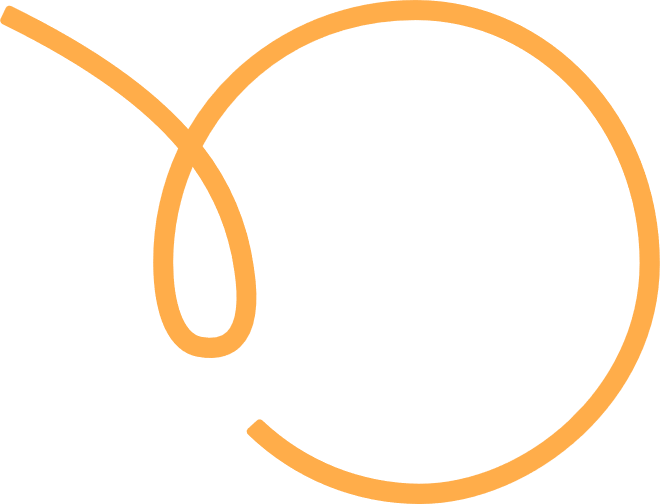 Waarom?
1
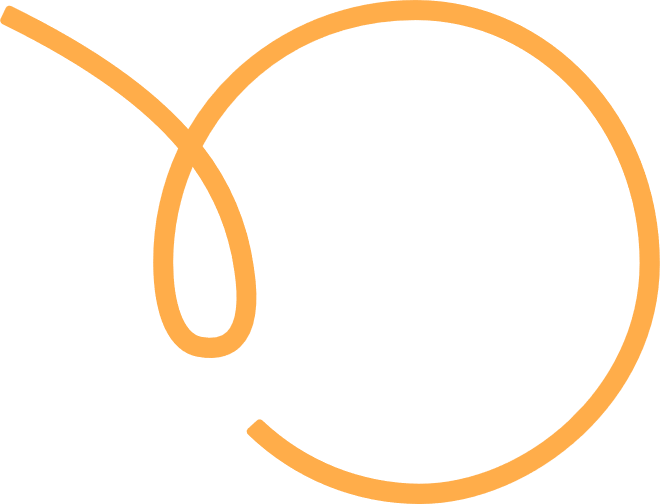 Wat?
2
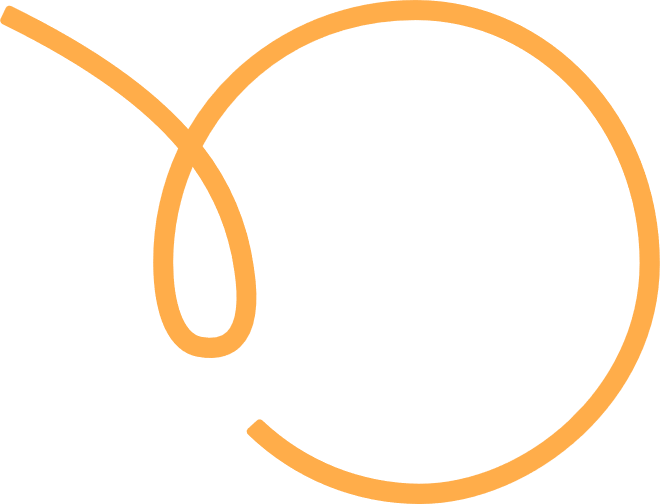 Hoe?
3
kwartaalbijeenkomst M&E doortrappen
10
[Speaker Notes: Even een recap: je staat dus stil bij wat goed gaat en wat beter kan, als onderdeel van je projectmanagement. Goed om je te realiseren dat je dat altijd al wel doet. Maar dat doe je misschien minder systematisch. Bij monitoren en evalueren denk je systematischer na over het waarom, wat en hoe en voer je dat uit. Geen wetenschappelijk onderzoek.]
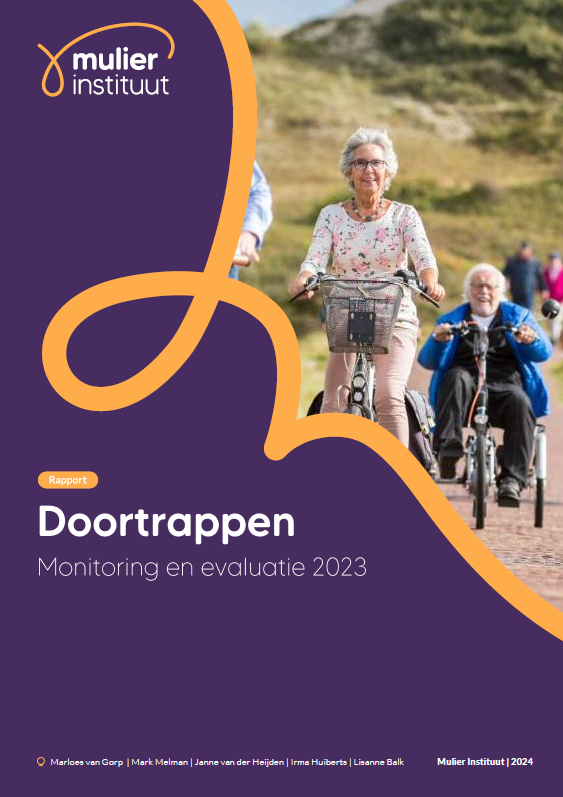 Landelijke Monitor
Rapport 2023 staat online op: mulierinstituut.nl/publicaties

Over uitvoering: o.a. activiteiten, samenwerking en evaluatie
[Speaker Notes: Zelf houden wij ons bezig met doortrappen op landelijk niveau.
Om het proces in beeld te brengen hebben we bijvoorbeeld een vragenlijst uitgezet afgelopen najaar. Daarin keken we naar de uitvoering op lokaal niveau, zodat de landelijke organisatie de aanpak kan bijsturen en passende ondersteuning en materialen kan ontwikkelen.]
Landelijke monitoring en evaluatie Doortrappen
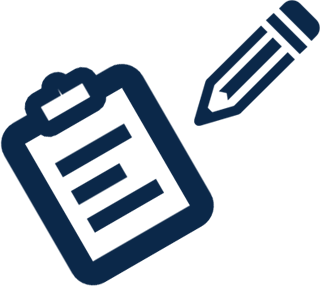 Uitvoering: doelen, activiteiten, samenwerking met partners, bijhouden resultaten

Reflectie: Succesfactoren en belemmeringen

Effecten: Werkzame elementen
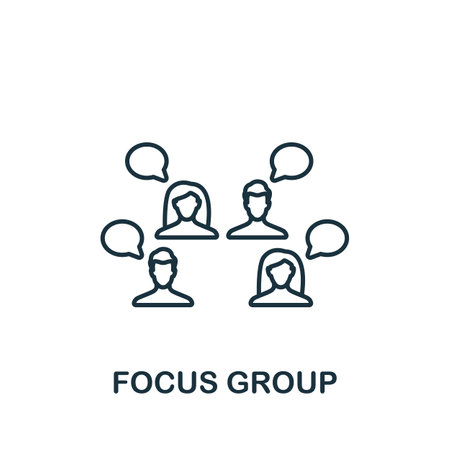 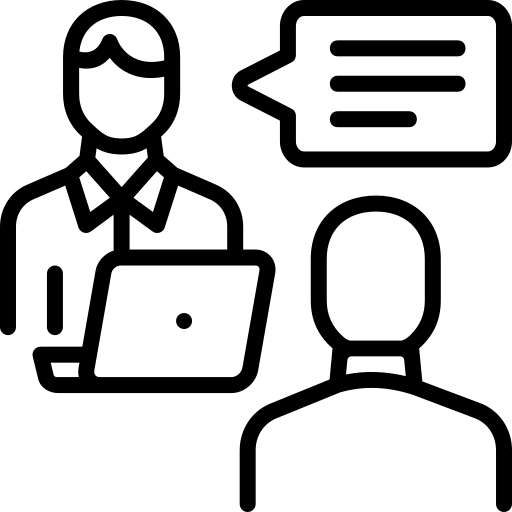 Titel van je presentatie
12
[Speaker Notes: `Monitoring om te leren en bij te sturen

Jaarlijkse vragenlijst over uitvoering van Doortrappen bij kwartiermakers en coördinatoren
Komend voorjaar Focusgroepen in verschillende gemeenten met coördinatoren en andere betrokkenen: wat gaat er goed en wat zijn belemmeringen
Vervolgens bezoeken activiteiten en interviews met deelnemers: wat heeft hen gestimuleerd om te fietsen of geholpen om dat veilig te doen? Wat werkte er?]
Monitor 2023
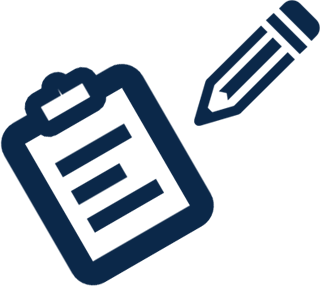 Data-verzameling
Doortrappen Kwartiermakers: 
04 oktober 2023 tot 20 oktober 2023
Respons: 11 van 13 (85%)
Doortrappen Coördinatoren: 
04 oktober 2023 tot 26 oktober 2023
Respons: 71 van ca. 125 (57%)
kwartaalbijeenkomst M&E doortrappen
13
[Speaker Notes: De eerder genoemde vragenlijst. Daarin hebben we ook vragen gesteld over wat er wordt gedaan aan monitoring en evaluatie op lokaal niveau.]
Worden resultaten van Doortrappen bijgehouden?
Ja, door:
Bijna alle provincies
Ongeveer de helft van de gemeenten
In een aantal gemeenten ook door lokale partners
Worden de resultaten van Doortrappen bijgehouden?
In procenten
Bron: Mulier Instituut, Doortrappen Monitor2023
Titel van je presentatie
14
Welke resultaten van Doortrappen worden bijgehouden in de provincie?
In procent provincies (totaal n=10)
Bron: Mulier Instituut, Doortrappen Monitor2023
Titel van je presentatie
15
[Speaker Notes: Niveau van activiteiten: organisatie, samenwerking]
Welke resultaten van Doortrappen worden bijgehouden in gemeenten?
In aantallen gemeenten (totaal n=22)
Bron: Mulier Instituut, Doortrappen Monitor2023
Titel van je presentatie
16
[Speaker Notes: Met name bereik en tevredenheid doelgroep]
Houden jullie resultaten van Doortrappen bij?
Titel van je presentatie
17
[Speaker Notes: Wie? (handen omhoog) Doorvragen: welke resultaten heb je bijgehouden.Niemand? Waarom niet?]
Aan de slag: een evaluatieplan maken
Vul met degene naast je het evaluatieplan in:
Wat?
Hoe? 
Methode
Bij wie?
Wanneer?
kwartaalbijeenkomst M&E doortrappen
18
[Speaker Notes: Gezamenlijke terugkoppeling:

Vragen te delen: wat ga je evalueren? Hoe?  doorvragen
Reflectie na een aantal groepen, opvallendheden: heeft er ook iemand x gekozen? Waarom? (niet)

Bij tijd over:
Als je nou even terugkijkt naar wat je hebt opgeschreven: bespreek: wat doe je met de resultaten? Waarom zou je dit nou eigenlijk gaan meten?]
Wat heb je nodig?
Titel van je presentatie
19
[Speaker Notes: Vanuit het Mulier Instituut hebben wij ook de opdracht om tools te ontwikkelen om te ondersteunen bij monitoren en evalueren. Wat hebben kwartiermakers en coordinatoren nodig?

Waar zou je mee geholpen zijn?
Wat voor soort tools?
Wat vindt je moeilijk?]
Ik zou het op prijs stellen als er een document is waarmee we kunnen vragen aan de gemeenten wat ze van het project vinden, hoe ze de samenwerking ervaren en hoe ze het vervolg van het project voor zich zien.
Kwartiermaker doortrappen
We zouden heel graag een tool hebben waarbij we heel gemakkelijk het effect van onze activiteiten kunnen monitoren. Aantallen en per gesprek/interventie op welke veranderbare determinant het contact betrekking had.
Coördinator doortrappen